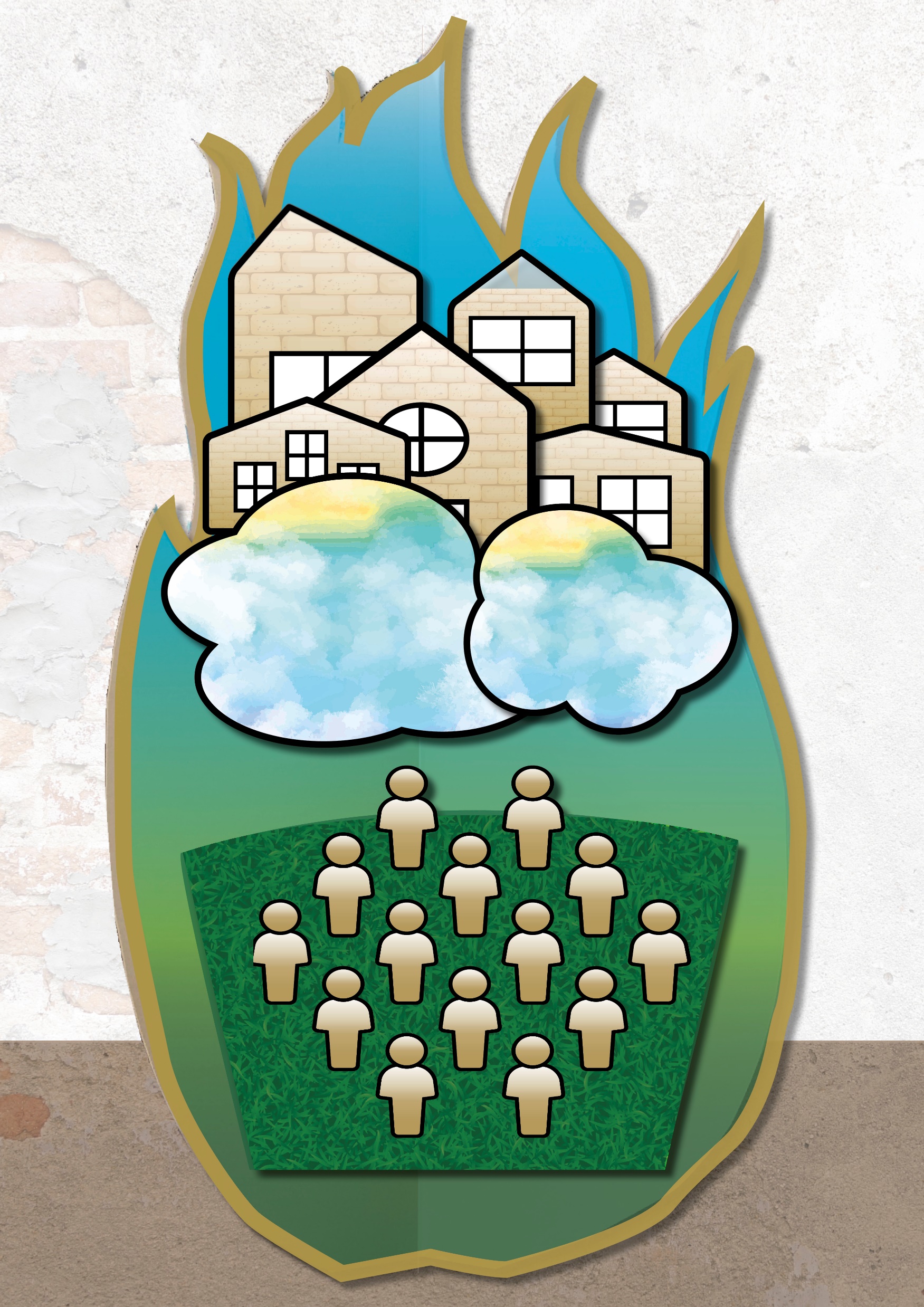 Hemelvaartsdag 9 mei
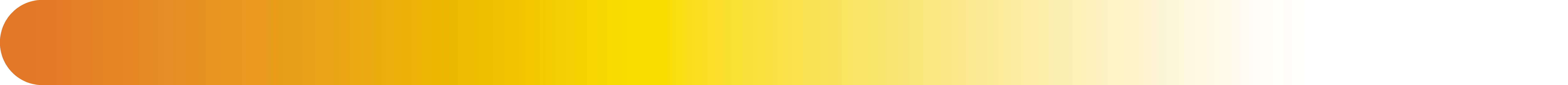 JEZUS GAAT VOOR ONS UIT NAAR HUIS